COMO CONDUCIR 
EVANGELISMO PERSONAL
 CON LA LITERATURA
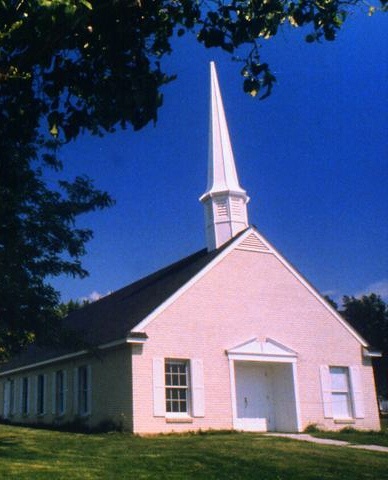 Cómo conducir evangelismo personal con la literatura
Las Iglesias Adventistas Locales en su totalidad tienen un gran potencial para la evangelización    a través de la circulación de la literatura
2
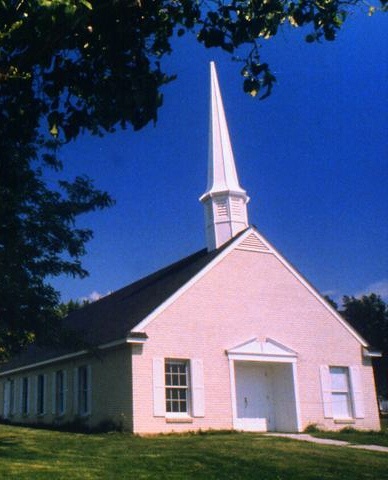 Pueden enriquecer su programa misionero mediante un trabajo de impacto evangelístico 
por medio de la literatura Adventista
3
LA  MISIÓN DE LAS PUBLICACIONES
NUTRICIÓN
(ALIMENTAR)
EVANGELISMO
La Misión de las Publicaciones es doble:
Usar los materiales para realizar evangelismo y para la nutrición personal de los miembros con el conocimiento
LA  MISIÓN DE LAS PUBLICACIONES
NUTRICIÓN
(ALIMENTAR)
EVANGELISMO
Cada miembro debe obtener suficientes materiales para 
compartir el evangelio y para alimentarse a fin 
de fortalecer su vida espiritual
COMO CONDUCIR 
EVANGELISMO PERSONAL
 CON LA LITERATURA
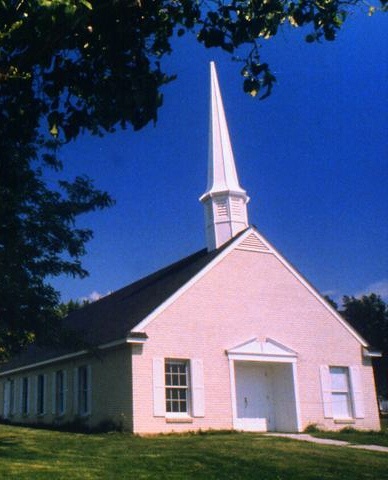 INVOLUCRANDO
A  TODOS  LOS
MIEMBROS
DE  LA
IGLESIA
LOCAL
A. LA INSTRUCCIÓN DIVINA PARA LA IGLESIA LOCAL
1.  Las Publicaciones en los inicios de la Iglesia Adventista
En las primeras fases del desarrollo de la iglesia, las publicaciones tenían una función muy importante en la iglesia local. Fue uno de los instrumentos más eficaces en la obra de evangelización para hacer crecer a la iglesia.
A principios de 1860, se estableció en la iglesia local la “Sociedad de Folletos y Obra Misionera” con el propósito de planificar y coordinar en forma sistemática la distribución de la página impresa con fines de evangelización.
8
A. LA INSTRUCCIÓN DIVINA PARA LA IGLESIA LOCAL
Más tarde se organizó el Departamento de Hogar y Misiones (actualmente Departamento de Ministerio Personal) de la iglesia. 
La distribución de la literatura adventista por parte de los miembros de iglesia era la parte principal de las actividades misioneras, junto con la visitación de hogares, oración por los enfermos, servicios a la comunidad y otros.
9
Por eso el número de piezas de literatura repartidas fue siempre parte del informe durante el período de actividades laicas en los servicios en la iglesia y se enviaba un informe trimestral a la asociación o misión. 
Elena G. White escribió sobre esta labor misionera:
“…Creo que este  tipo de labor que caracterizó a la Sociedad de Folletos y su obra y en la que la mayor parte del cuerpo de la iglesia puede y debe participar, debe recibir nuestra atención y aliento”  (Review and Herald,  6 de noviembre de 1888, p. 7).
10
A. LA INSTRUCCIÓN DIVINA PARA LA IGLESIA LOCAL
2.-  El Consejo Divino para la iglesia de hoy
Elena G. White señaló que Dios desea que la iglesia entera se involucre en la tarea de llevar a toda clase de personas el mensaje del evangelio (Review and Herald, 17 de junio de 1893). 
Dijo además: “Las publicaciones ateas son diseminadas por todo el país. ¿Por qué no debiera cada miembro de la iglesia estar tan profundamente interesado en enviar publicaciones que eleven las mentes de la gente…?” (Servicio cristiano, p. 183).
11
A. LA INSTRUCCIÓN DIVINA PARA LA IGLESIA LOCAL
La sierva de Dios afirmó que los miembros de iglesia debían vender o regalar literatura (Manuscrito 126, 1902).  
Dijo además, “se pide a cada creyente adventista que disemine y divulgue folletos, panfletos y libros que contienen el mensaje para este tiempo” (Review and Herald, 5 de noviembre de 1914).
“Las iglesias de cada lugar deben sentir el más profundo interés por la obra misionera de la palabra impresa. (4T 383.2)
12
B. ESTABLECIENDO EL DEPARTAMENTO DE PUBLICACIONES EN LA IGLESIA LOCAL
El Departamento del Ministerio de Publicaciones de Iglesia Local
- El Manual de la Iglesia señala que el Departamento del Ministerio de Publicaciones está organizado para coordinar y promover la evangelización a través de las publicaciones en la iglesia local. 
-  Su función es involucrar a los departamentos de la iglesia local en la promoción, venta y distribución de libros, revistas y otra literatura
-  Debe trabajar en conjunto con el pastor y los departamentos de la iglesia para planificar formas sistemáticas de involucrar a los miembros de iglesia en el trabajo misionero
B. ESTABLECIENDO EL DEPARTAMENTO DE PUBLICACIONES EN LA IGLESIA LOCAL
La razón de este trabajo es que: 
“Hay muchos lugares en los cuales no puede oírse la voz del predicador, lugares que pueden ser alcanzados únicamente por nuestras publicaciones: los libros, periódicos y folletos que contienen las verdades bíblicas que el pueblo necesita” (El colportor evangélico, p. 5).
14
B. ESTABLECIENDO EL DEPARTAMENTO DE PUBLICACIONES EN LA IGLESIA LOCAL
2. Elección del director del Ministerio de Publicaciones

El Director del Departamento del Ministerio de Publicaciones es elegido por la iglesia para dirigir las actividades de promoción, venta y adquisición de materiales  para el evangelismo y para nutrir espiritualmente a los miembros a través de nuestra literatura. 
Sus deberes incluyen lo siguiente:
15
A. Presidir el Concilio de Ministerio de Publicaciones y ser responsable por ejecutar las decisiones del mismo.                                                                                             
B. Promover, levantar pedidos y adquirir materiales impresos en la Agencia a través del secretario de Ministerio Personal.
C. Apoyar al Departamento del Ministerio de Publicaciones del Campo Local para reclutar miembros de iglesia como colportores.
D. Enviar informes de las actividades del Ministerio de Publicaciones a la asociación o misión.
E. Ser miembro de la Junta Directiva de la iglesia local.
16
C. NOMBRAMIENTO DEL CONCILIO DEL DEPARTAMENTO DEL MINISTERIO DE PUBLICACIONES
El Manual de la iglesia señala el nombramiento, por la junta directiva,  del Concilio de Ministerio de Publicaciones de la iglesia local.
1. Miembros:
Director del Departamento de Ministerio de Publicaciones –Presidente
Director de Ministerio Personal
Secretario de Ministerio Personal
Director de Jóvenes 
Director de Comunicación 
Anciano(s) de iglesia
Pastor de la iglesia
Otros miembros que apoyen la Obra de publicaciones y el Colportaje.
17
C. CONCILIO DE MINISTERIO DE PUBLICACIONES
2. Deberes del Concilio de Ministerio de Publicaciones
a. Promover la adquisición de las Publicaciones y ayudar al reclutamiento de hombres y mujeres consagrados para servir al Señor como colportores.
B. Impartir en la iglesia local seminarios de capacitación sobre las publicaciones y el colportaje
C. Promover la compra y lectura de libros del Espíritu del Profecía y muchos otros, para el desarrollo espiritual personal.
D. Ayudar a los departamentos en la selección y circulación de la página impresa, en términos de libros y revistas misioneros, así como libros del Espíritu de Profecía.
18
D. INVOLUCRANDO A LAS IGLESIAS LOCALES EN EL TRABAJO EVANGELÍSTICO
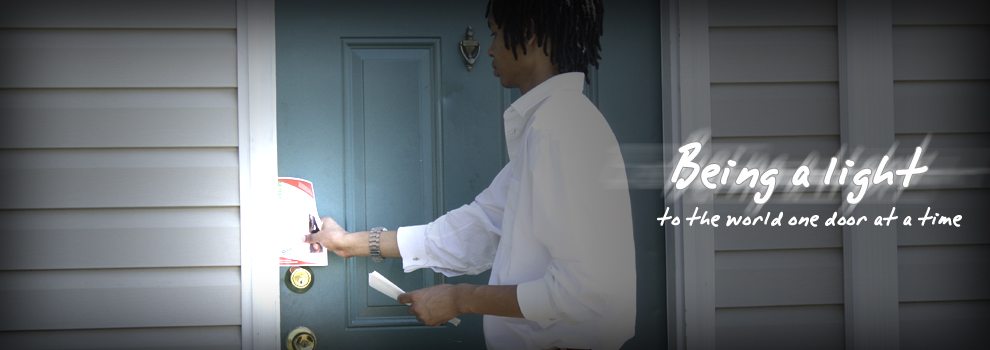 * Bibliotecas en 
  Iglesias Locales


Cada Iglesia Local debería establecer una biblioteca de la iglesia con diferentes títulos de libros del Espíritu de Profecía, hogar, salud y otros libros religiosos. Luego debe establecer un programa de lectura, consulta y préstamo de libros para el crecimiento y nutrición espiritual de los miembros de iglesia, como para evangelización de los vecinos.
19
D. INVOLUCRANDO A LOS MIEMBROS EN EL TRABAJO EVANGELÍSTICO
* Bibliotecas 
   personales 

Los miembros de iglesia deberían comprar
suficiente cantidad de libros del Espíritu de 
Profecía, hogar, salud y otros titulos, así como
de revistas, a fin de establecer su propia biblioteca personal para el 
fortalecimiento de su conocimiento de la doctrina de la iglesia y para
evangelizar a sus amigos no adventistas compartiéndoles literatura.
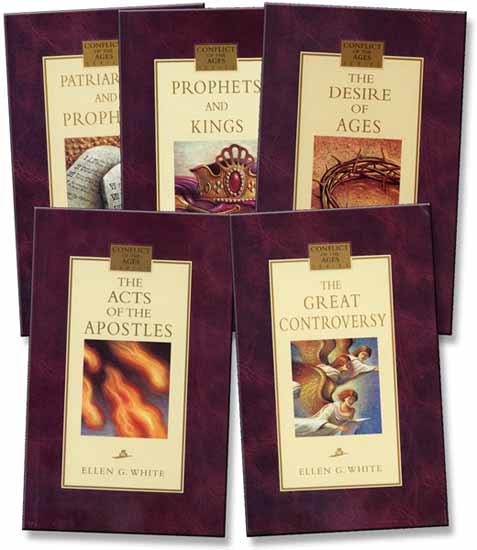 20
EL CONSEJO DIVINO
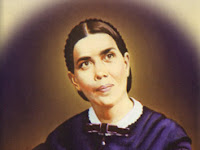 Las iglesias deben organizar un 
     plan de distribución de literatura
     y colocar los libros del Espíritu de 
     Profecía y Testimonios en la biblioteca 
     de cada familia, a fin de que se
     lean ampliamente. (Testimonios 4, p. 383)
Los miembros deben prestar a sus vecinos algunos libros pequeños, al despertar su interés, se les debería prestar libros más grandes y alentarlos a comprar sus propios ejemplares (R&H, 6 de noviembre de 1888).
21
E. DESARROLLO DE PLANES PARA LA CIRCULACIÓN DE LA LITERATURA
* ESTABLECIMIENTO DE VITRINAS:

Cada iglesia local debe funcionar como un Centro de Recursos de Materiales Impresos para la Evangelización y la Nutrición de los miembros estableciendo Vitrinas
Las Uniones, Campos Locales y Agencias presentarán iniciativas para establecer en conjunto con las iglesias locales una vitrina para que los miembros y las visitas obtengan suficientes materiales. 
Las casas publicadoras deben cooperar en este proyecto para hacer accesible los materiales.
22
E. DESARROLLO DE PLANES PARA LA CIRCULACIÓN DE LA LITERATURA
El Concilio del Ministerio de Publicaciones de la iglesia local se hará cargo de este trabajo para conseguir los materiales en la Agencia y promoverlos constantemente. 
Los miembros deberán surtir sus bibliotecas personales adquiriendo los materiales en la vitrinas de la iglesia.  
Deben promoverse los materiales 
    adecuadamente para que los visitantes
    a la iglesia puedan adquirirlos.
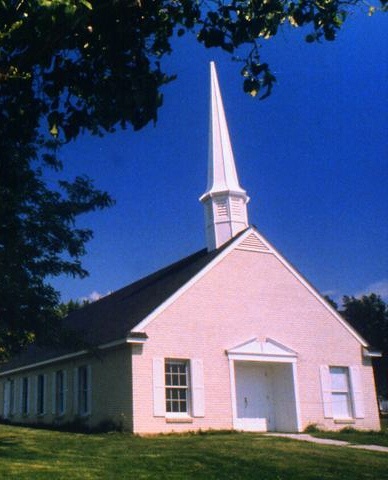 23
E.DESARROLLO DE PLANES PARA LA CIRCULACIÓN DE LA LITERATURA
* Proyecto de Impacto Evangelístico (Dilo al Mundo)

  “Libro Misionero del Año” –Cada año, la AG y la División escogen un libro misionero del año para que sea publicado en grandes cantidades y distribuido por miembros para un Programa de Impacto Evangelístico
Cada Iglesia Local debiera involucrarse adquiriendo grandes cantidades de Libros Misioneros para evangelizar a su ciudad o colonia.
Cada miembros de iglesia debiera comprar varios libros misioneros  para ser donados para la evangelización. 
b.
24
E.DESARROLLO DE PLANES PARA LA CIRCULACIÓN DE LA LITERATURA
Cada libro misionero que sea distribuido por los miembros, debiera llevar un sello con la dirección de la iglesia local.
Los Libros Misioneros deben ser colocados por los miembros en hoteles, escuelas, bancos, negocios, hospitales, hogares y muchos otros lugares.
Deben ser compartidos por los miembros de la iglesia  con sus vecinos, amigos, compañeros de trabajo y de escuela, en una fecha especial para que la Iglesia Local provoque un verdadero Impacto Evangelístico.
25
E. DESARROLLO DE PLANES PARA LA CIRCULACIÓN DE LA LITERATURA
Suscripción de las revistas misioneras
Las Casas Publicadoras ofrecen a un precio muy reducido la suscripción anual de revistas misioneras religiosas y de salud a las iglesias locales .  
Cada miembro de iglesia debería adquirir por lo menos 2 suscripciones de revistas al año. Una para su consumo personal y otra para obsequiar a un amigo, vecino o familiar no adventista.
Se deben identificar áreas no penetradas con el mensaje y asignarse a cada miembros de iglesia para evangelizarlos.
26
E. DESARROLLO DE PLANES PARA LA CIRCULACIÓN DE LA LITERATURA
* Dedicar un bolsillo al Señor

Cada miembro adventista debe llevar siempre  libros de bolsillo cada vez que viaje o salga de su hogar (mercado, trabajo, etc.) para obsequiar a personas y dar a conocer el evangelio a través de la página impresa.
27
F. APOYO AL PROGRAMA  DE MINISTERIO DE COLPORTAJE
La iglesia Local puede cooperar con la obra de Dios a través del Ministerio de Publicaciones:
Recomendación de personas para trabajar en el Ministerio del Colportaje 
La junta de la iglesia debe seleccionar miembros consagrados, fieles y prósperos, alentarlos a unirse al Ministerio del colportaje del Campo Local y recomendarlos al Departamental de Publicaciones de la asociación o misión.
28
F. APOYO AL PROGRAMA  DE MINISTERIO DE COLPORTAJE
2. Apoyo Moral a los Colportores de la Iglesia
Los líderes de las iglesias locales deben dar todo el apoyo moral y las facilidades a los colportores de sus iglesias o que les visiten.  Deben orar por ellos, hacer recomendaciones de su persona y los libros que ofrecen a los miembros. 
Los colportores son obreros de sostén propio que dependen totalmente de su fe en Dios y de su esfuerzo en el trabajo para sostenerse económicamente. Necesitan el aprecio, el cariño y el apoyo moral de los miembros.
29
F. APOYO AL PROGRAMA  DE MINISTERIO DE COLPORTAJE
3. Celebración y Patrocinio de Reuniones de Compañerismo de Colportores
Los colportores celebran reuniones constantes de compañerismo y de fortalecimiento espiritual. Las iglesias locales deben dar todo su apoyo hacia los colportores y sus actividades.  Esto incluye el local para la reunión, la asistencia de los miembros y de ser necesaria la alimentación de los asistentes.
Los miembros de iglesia son bendecidos y vivificados al escuchar las experiencias que se comparten en estas reuniones.
30
G. PARTICIPACIÓN EN LA OBRA DEL COLPORTAJE VENDIENDO MATERIAL IMPRESO
Nuestros miembros de iglesia pueden participar en la evangelización, diseminando nuestra literatura adventista a través de venta o suscripción. 
1. Colportores Especiales
a. Colportores de “Semana Grande” – obreros y miembros de iglesia que se ocupan de colportar durante la “Semana Grande”, en conjunto con la Semana de Énfasis del Colportaje”, designada por la División
31
G. PARTICIPACIÓN EN LA OBRA DEL COLPORTAJE VENDIENDO MATERIAL IMPRESO
b. Colportores de días festivos –Miembros que colportan durante las festividades.
c. Niños colportores – Los niños de la iglesia pueden ser organizados en equipos de testificación:
1.- Los Aventureros y Conquistadores pueden ser instruidos para vender literatura con propósitos misioneros y obtener recursos, además de “Honores JA”.
2.-   Alumnos de nuestras escuelas pueden ser organizados e instruidos para vender literatura en sus vacaciones con propósitos misioneros y  financiar proyectos de la iglesia.
32
G. PARTICIPACIÓN EN LA OBRA DEL COLPORTAJE VENDIENDO MATERIAL
3. El colportaje estudiantil ayuda financieramente a los estudiantes a obtener educación cristiana.
Provee  a la escuela buenas entradas financieras pagadas en efectivo por las casas publicadoras y librerías adventistas, a favor de estudiantes colportores.
El colportaje les provee a los estudiantes excelente visión, entrenamiento y experiencia en la evangelización personal.
33
G. PARTICIPACIÓN EN LA OBRA DEL COLPORTAJE VENDIENDO MATERIAL IMPRESO
d. Participación en “Campaña de Revistas” – cada año la Unión asigna un mes para la “Campaña de Revistas”, en la que participan los miembros vendiendo revistas adventistas, tales como “Prioridades” y “Enfoque”, revistas sobre salud y otras.
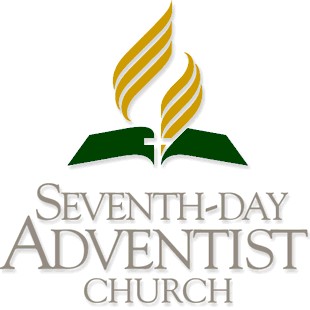 34
G. PARTICIPACIÓN EN LA OBRA DEL COLPORTAJE VENDIENDO MATERIAL IMPRESO
e. Participación en Campañas Anuales de Libros del Espíritu de Profecía – Una vez al año, la División o Unión pueden designar una semana en la que se anima a los miembros de iglesia a salir a vender libros del Espíritu de Profecía a sus amigos y vecinos no adventistas. Estos libros, pueden ser:
Serie del Conflicto de los siglos
Serie de Crecimiento Familiar (edición abreviada de los libros Hogar adventista, Conducción del niño, Educación, Ministerio de curación, Lecciones prácticas del gran Maestro)
35
G. PARTICIPACIÓN EN LA OBRA DEL COLPORTAJE VENDIENDO MATERIAL IMPRESO
2. Colportores de Misión Global
Las iglesias grandes, en coordinación con la Unión y la asociación o misión local, pueden enviar y apoyar equipos de colportores misioneros en territorios aun no penetrados con el mensaje.
a. Los equipos de colportores misioneros son enviados a dichos territorios por un periodo específico de tiempo hasta que se despierten intereses.
b. Este programa puede ser financiado a través de fondos de Misión Global. Pueden también hacerse arreglos para subsidios financieros entre la Unión, asociación o misión  y la iglesia local que patrocina al equipo de colportores de Misión Global.
36
G. PARTICIPACIÓN EN LA OBRA DEL COLPORTAJE VENDIENDO MATERIAL IMPRESO
4. Colportores Regulares de Tiempo Parcial
a. Se anima a los miembros de iglesia a participar en el colportaje de tiempo parcial bajo la coordinación del director (coordinador) de Ministerio de Publicaciones y del Concilio de Ministerio de Publicaciones de la iglesia. La iglesia necesita más colportores de tiempo parcial.

b. Los departamentos de Publicaciones de la Unión y de la asociación o misión deben encargarse de proveer la instrucción necesaria a esos miembros que trabajan como colportores de tiempo parcial.
37
G. PARTICIPACIÓN EN LA OBRA DEL COLPORTAJE VENDIENDO MATERIAL IMPRESO
c. A través de la visitación de casa en casa, los equipos pueden realizar las siguientes actividades misioneras o de testificación:
Vender pequeños libros religiosos, libros de salud y revistas
Dar folletos gratuitos
Obtener inscripciones a la Voz de la Esperanza
Invitar a la gente a asistir a los servicios de la iglesia
Orar por las personas
Desarrollar interés para recibir estudios bíblicos
38
G. PARTICIPACIÓN EN LA OBRA DEL COLPORTAJE VENDIENDO MATERIAL IMPRESO
5. Colportores de Tiempo Completo (de carrera)

La iglesia abre sus brazos para dar la bienvenida a cualquier miembro que desee dedicar su vida, tiempo y talentos al colportaje de tiempo completo, Se anima a la junta de iglesia local a recomendar a la junta de Publicaciones de la asociación o misión, nombres de personas aptos para el colportaje.
39
G. PARTICIPACIÓN EN LA OBRA DEL COLPORTAJE VENDIENDO MATERIAL IMPRESO
Los colportores de tiempo completo son obreros de sostenimiento propio de la iglesia adventista, que obtienen ingreso por comisión, a través de la venta de libros y productos aprobados por la denominación. 

 Reciben algunos beneficios por parte de la iglesia si cumplen con los requerimientos estipulados en los reglamentos de la denominación, tales como ayuda médica, subsidios de educación, beneficios de jubilación, etc. En algunas divisiones o países, los colportores reciben los mismos beneficios y prestaciones que los pastores.
40
G. PARTICIPACIÓN EN LA OBRA DEL COLPORTAJE VENDIENDO MATERIAL IMPRESO
6. Llamado de Dios a colportores
En 1900, Elena G. White testificó acerca de que según la luz que le había sido dada, Dios estaba llamando a más obreros. Dijo que “debiera haber cien colportores donde hay uno” (Ver Testimonios 6, p. 317)
a. Un llamado a colportores en cada iglesia “Dios llama a obreros de todas las iglesias para que entren en su servicio como colportores evangélicos. Dios ama a su iglesia. Si los miembros hacen su voluntad, si luchan por impartir la luz a los que están en tinieblas, él bendecirá grandemente sus esfuerzos” (El colportor evangélico, p. 21).
41
G. PARTICIPACIÓN EN LA OBRA DEL COLPORTAJE VENDIENDO MATERIAL IMPRESO
b. Llamado a hombres y mujeres – “Cristo llama a muchos misioneros, tanto hombres como mujeres, para que se consagren a Dios, y estén dispuestos a gastar y ser gastados en su servicio”  (El colportor evangélico, p. 19).
	  -  c. Llamado a los jóvenes – “El Señor llama a los jóvenes a trabajar como colportores y evangelistas, a realizar obra de casa en casa en lugares que aún no han escuchado la verdad” (El colportor evangélico, p. 19).
42
G. PARTICIPACIÓN EN LA OBRA DEL COLPORTAJE VENDIENDO MATERIAL IMPRESO
d. ¿Quién puede ser colportor? – “Tanto jóvenes como mayores serán llamados del campo, del viñedo y del taller, y enviados por el Maestro para dar el mensaje. Muchos de ellos habrán tenido pocas oportunidades de educarse, pero Cristo ve en ellos cualidades que los capacitarán para cumplir su propósito. Si hacen la obra con todo el corazón y siguen aprendiendo, Cristo los capacitará con el fin de que puedan trabajar por él”  (La educación, 269, 270).
43
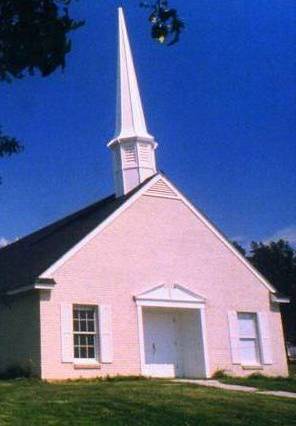 cada iglesia
adventista ...
Un Centro de Evangelismo    a través de las  Publicaciones
44
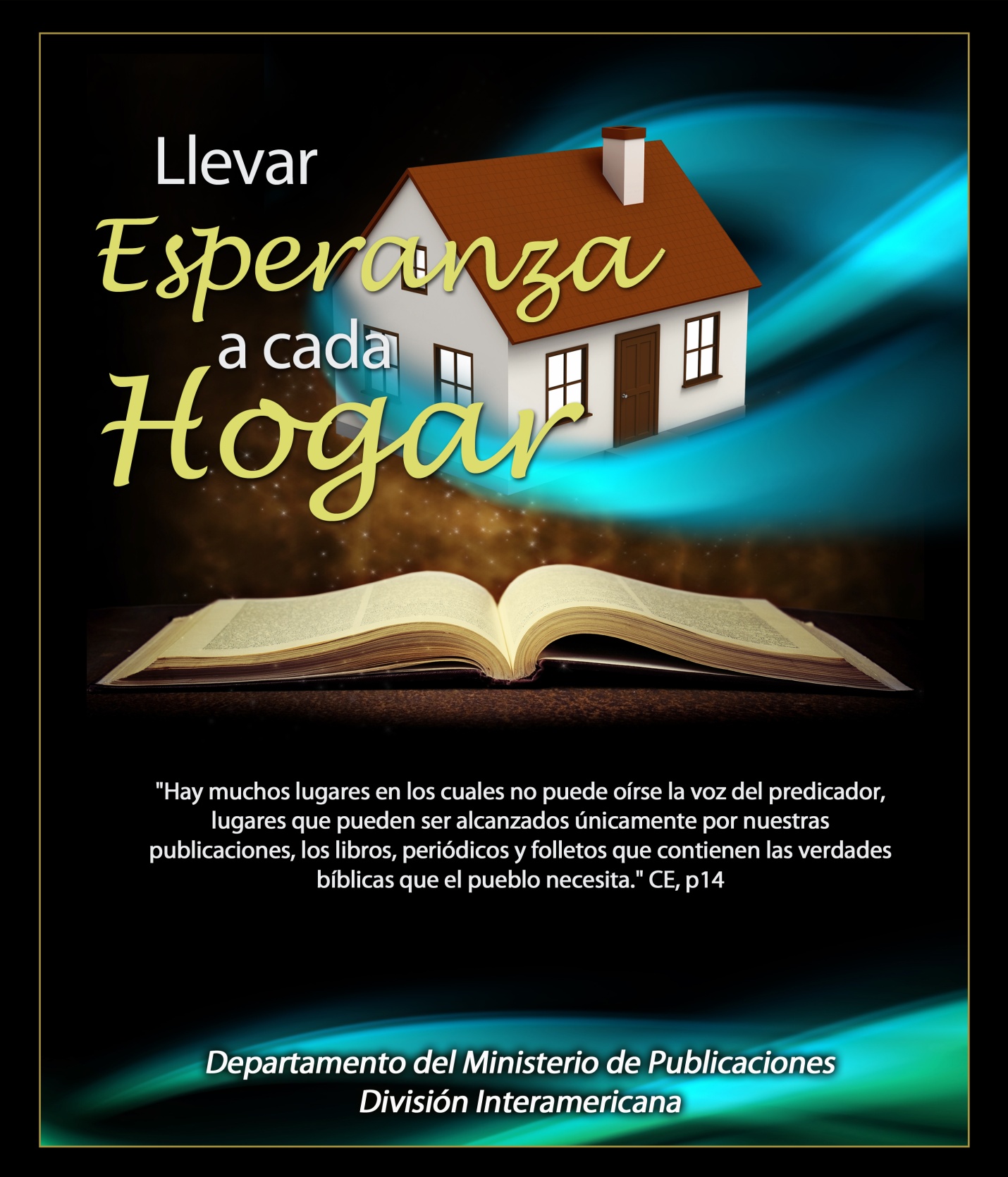